Ketamine 
January, 2025
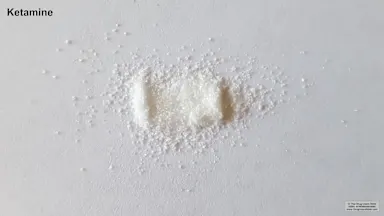 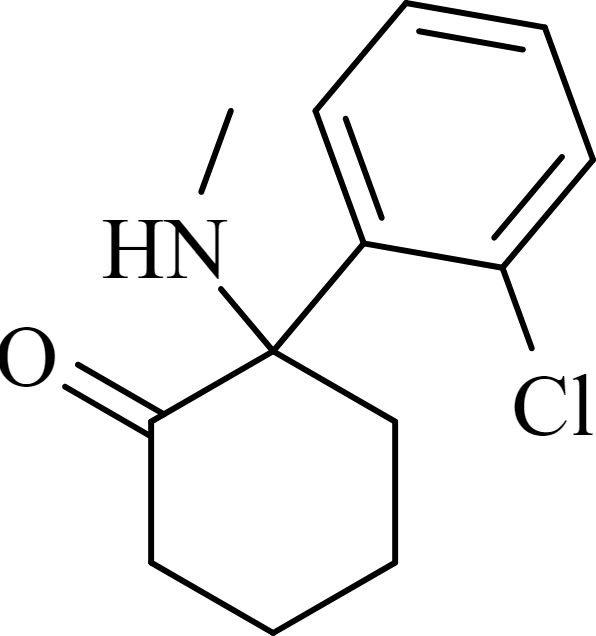 [Speaker Notes: This lesson, created by the Public Health team at Blackpool Council, is designed for colleagues in Education to help Key Stage 3 students learn about ketamine. 
It aims to educate young people on the risks and effects of ketamine use and provide information on how they can seek support if they are concerned about their own or someone else's ketamine use.

This lesson is suitable for Key Stages 3, 4, and 5, but it has been specifically created for upper Key Stage 3 (Year 9) onwards. It builds on previous topics covered in schools, such as the human body, healthy choices, and healthy relationships.

This lesson can be used and adapted by PSHE colleagues as they wish but should be viewed and engaged with after viewing the Public Health Briefing on Ketamine. 

The aim of this session is to provide knowledge around Ketamine and its effects on the mind and body.

Foundations for a great session – 5 Minutes
Ice Breaker & Learning Objectives – 10 Minutes
Ketamine: The Basics – 10 Minutes
Ketamine: Risks & Consequences, Ketamine: Short & Long Term Effects Ketamine: The Law – 10 Minutes
Ketamine: Case Study – 15 Minutes
Ketamine: Getting Support – 5 Minutes
Ketamine: Plenary/Takeaway From Today – 5 Minutes]
Foundations for a great session!
Talk to a trusted adult
‘Ask It’ Basket
Support each other 
Challenge the point, not the person
Do not judge
Be Respectful
[Speaker Notes: Facilitating Effective Learning: 
Boundaries and ground rules are crucial in delivering PSHE lessons for several reasons
A well-managed classroom with clear boundaries allows for more effective teaching and learning. Students are more likely to engage and participate actively when they know the rules and feel secure

Ensure there is agreement among the pupils and re-visit at the beginning of every lesson. 

Creating a Safe Environment: Ground rules help establish a safe and respectful learning environment where students feel comfortable discussing sensitive and personal topics. This is essential for open and honest communication

Encouraging Respect: Promotes mutual respect among students, ensuring that everyone listens to each other and values different opinions. This helps prevent misunderstandings and conflicts.

Setting Clear Expectations: Ground rules clarify what is expected in terms of behaviour and participation. This helps students understand the boundaries within which they can express themselves and interact with others.

Supporting Emotional Well-being: By providing a structured environment, ground rules help protect students' emotional well-being. They ensure that discussions do not become harmful or distressing.

Make it clear that young people can speak to a trusted adult about this topic. 
A trusted adult could be a parent/carer, the dinner staff or their English teacher –or any other responsible figure in their lives who they feel comfortable talking to. 
The purpose of this rule is to ensure that students know they have a safe and supportive person to turn to when they need help, whether it's related to the topics discussed in a PSHE lessons or other personal matters. It helps create a secure environment where students feel empowered to share their worries and seek guidance

An "Ask It" basket, also known as a question box, is a tool used in PSHE education to encourage students to ask difficult or awkward questions anonymously. This method helps create a safe and open learning environment where students can express their concerns or curiosities without embarrassment.
The "Ask It" basket is typically introduced while establishing ground rules or at the beginning of each lesson as a reminder. It should be accessible both during and after lessons to ensure students have ample opportunity to use it

Additional notes
Make sure pastoral staff and your safeguarding team are aware that you will be exploring this topic ahead of the session so if young people discuss this more in school as a result, staff are best placed to support. 

For more guidance on handling complex issues and creating a safe learning environment, visit the PSHE Association website - https://pshe-association.org.uk/guidance/ks1-5/handling-complex-issues-safely-classroom]
Starter Activity: Ketamine Quiz!
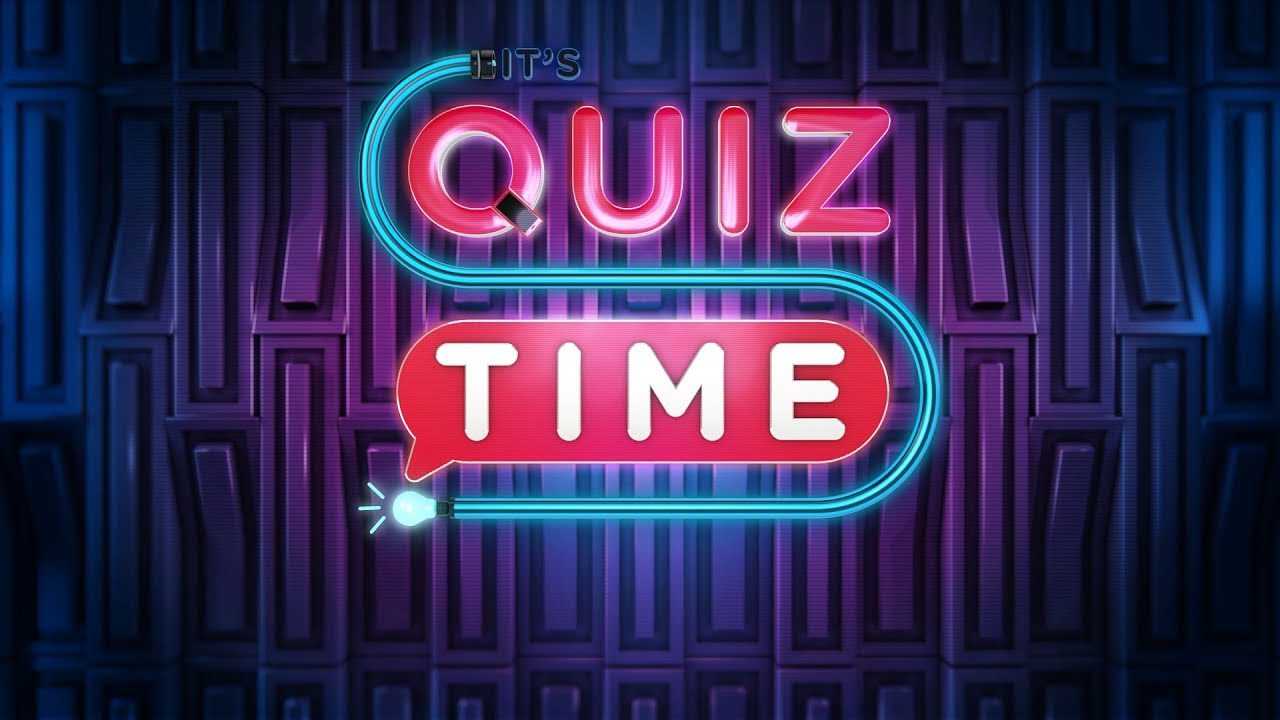 Have a go at answering the quiz questions on Ketamine now – don’t worry about getting them all correct – we’ll learn more about Ketamine throughout the lesson and come back to these questions at the end.
[Speaker Notes: Ask young people to attempt to answer the questions from the Ketamine Quiz resource. 

This can be done individually, in smaller groups or as a whole group, with a vote on the correct answer taking place for the whole group.

It's likely that many young people won't be able to fully answer all the questions during the starter activity at the beginning of the session. However, the activities and discussions throughout the session should enable them to confidently answer the questions by the end.]
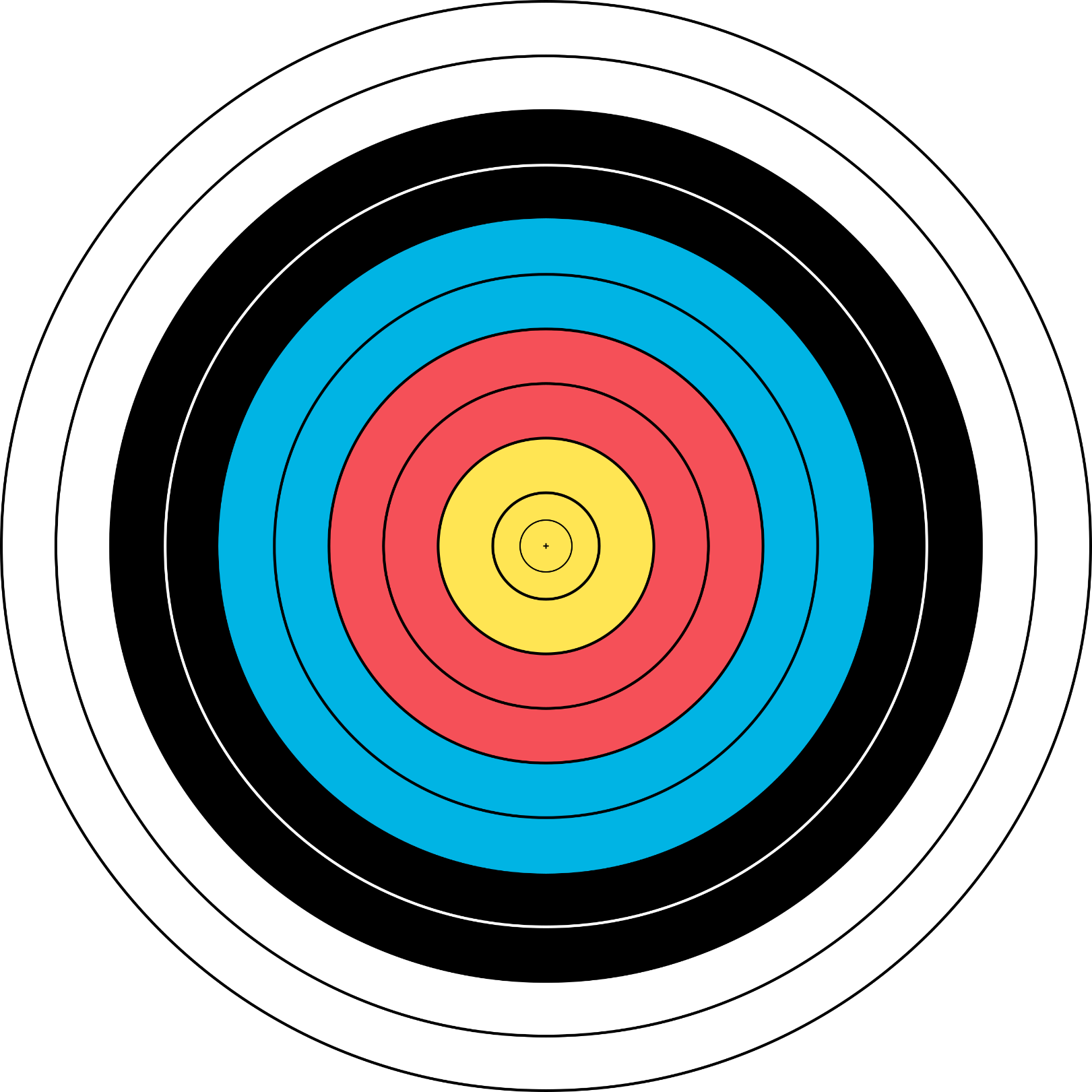 Learning Objectives
By the end of this session, young people should:

Understand the difference between the medicinal and  use of Ketamine
Be able to describe how Ketamine can be taken
Know the law around Ketamine
Recognise the short & long term effects of Ketamine
Be able to identify the risks of Ketamine misuse
Discuss and know where to access help and support for substance misuse
[Speaker Notes: Share these with the young people]
Ketamine: The Basics
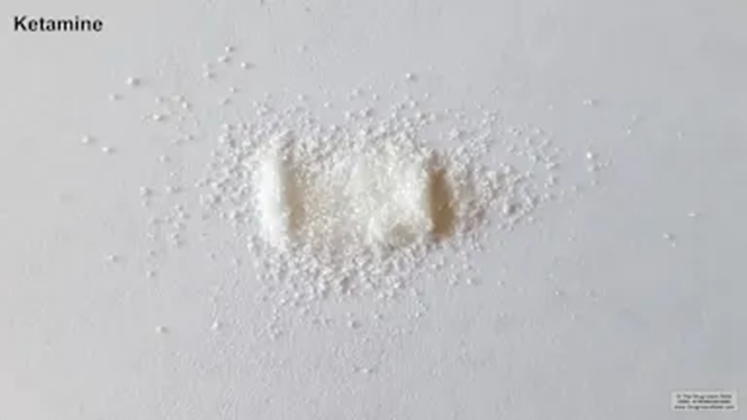 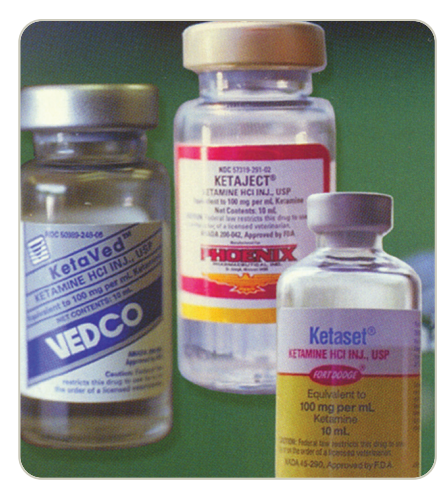 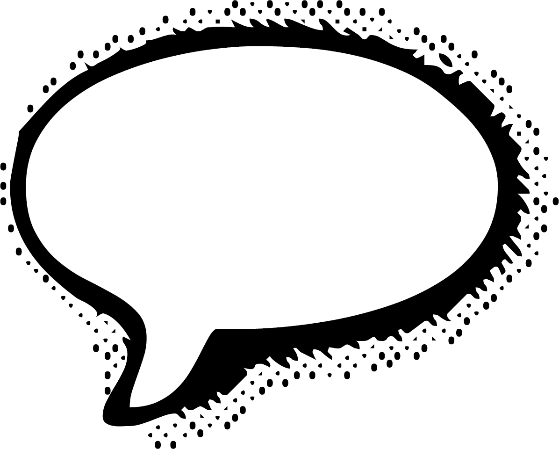 [Speaker Notes: What is Ketamine?

Medical Use: Ketamine is a powerful anaesthetic that is widely used in medical settings. It was originally developed in the 1960s and has since become a valuable tool for healthcare professionals. Here are some key points about its medical use:

Anaesthetic Properties: Ketamine is primarily used as an anaesthetic for both humans and animals. It is known for its ability to induce a trance-like state while providing pain relief, sedation, and memory loss.

Pain Relief: In addition to its anaesthetic properties, ketamine is also used for pain management. It is particularly effective in treating severe pain that does not respond well to other medications.

Sedation: Ketamine is often used to sedate patients during surgical procedures, especially in emergency situations where rapid sedation is required. It is also used in smaller doses to manage pain and discomfort in patients undergoing minor procedures.

Mental Health Treatment: Recently, ketamine has gained attention for its potential use in treating mental health conditions such as depression and PTSD. Low doses of ketamine have been found to have rapid antidepressant effects in some patients.
Ketamine's unique properties make it a versatile and important medication in various medical contexts. However, it is also important to be aware of the risks associated with its misuse outside of medical supervision.

Recreational Use: Ketamine, originally developed as an anaesthetic, is sometimes used recreationally due to its dissociative and hallucinogenic effects. When used outside of medical supervision, it can lead to various risks and health issues.

Why might people use Ketamine recreationally? Allow young people to share their own examples before introducing the below:

Dissociative Effects: Ketamine can cause feelings of detachment from reality, often described as an "out-of-body" experience. This dissociative state can be appealing to those seeking an escape from stress or reality
Hallucinations: Users may experience vivid hallucinations, which can be intriguing or enjoyable for some individuals
Euphoria: At lower doses, ketamine can induce feelings of euphoria and relaxation, making it attractive for recreational use
Peer Pressure: Social environments, such as parties or clubs, can encourage ketamine use as part of the experience, especially among young people
Curiosity: Some individuals may try ketamine out of curiosity, wanting to explore its effects first-hand]
Ketamine: Risks & Consequences
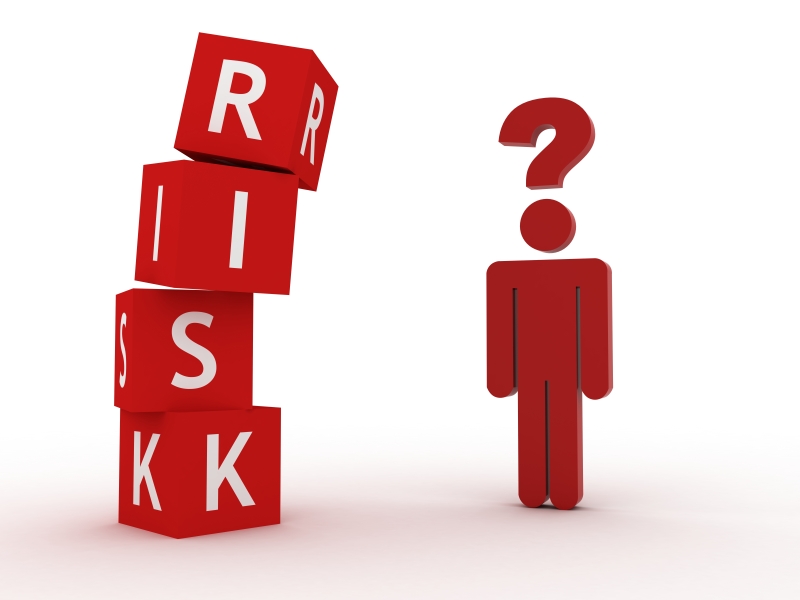 What risks could arise from illegally using Ketamine?

Think about:

Physical Health Risks
Mental Health Risks
Legal Consequences
[Speaker Notes: Health Risks: Misuse of ketamine can lead to severe health issues, including bladder and kidney damage, cognitive impairments, and addiction
Bladder and Kidney Damage: Chronic misuse of ketamine can lead to severe bladder issues, including a condition known as ulcerative cystitis, which causes inflammation and pain in the bladder. This can result in frequent urination, blood in the urine, and even kidney damage
Cognitive Impairments: Ketamine misuse can impair cognitive functions, leading to memory deficits, difficulties in learning, and problems with attention and decision-making
Addiction: Although ketamine is not traditionally considered highly addictive, repeated misuse can lead to psychological dependence. Users may develop a tolerance, requiring higher doses to achieve the same effects, which increases the risk of addiction

Mental Health: Regular use can increase the risk of mental health problems, such as anxiety, depression, and psychosis
Anxiety and Depression: Regular use of ketamine can exacerbate mental health issues. While ketamine is sometimes used in controlled medical settings to treat depression, its misuse can lead to increased anxiety and depressive symptoms
Psychosis: High doses of ketamine can cause hallucinations and delusions, leading to a state known as a "K-hole," or “ket net” where users feel detached from reality. Chronic misuse can increase the risk of long-term psychotic disorders

Legal Consequences: 
In the UK, ketamine is classified as a Class B controlled substance under the Misuse of Drugs Act 1971
This classification indicates that while ketamine has some accepted medical uses, it also has a high potential for abuse.
Possession and use of ketamine without a prescription are illegal, leading to potential legal trouble]
Ketamine: Short & Long Term Effects
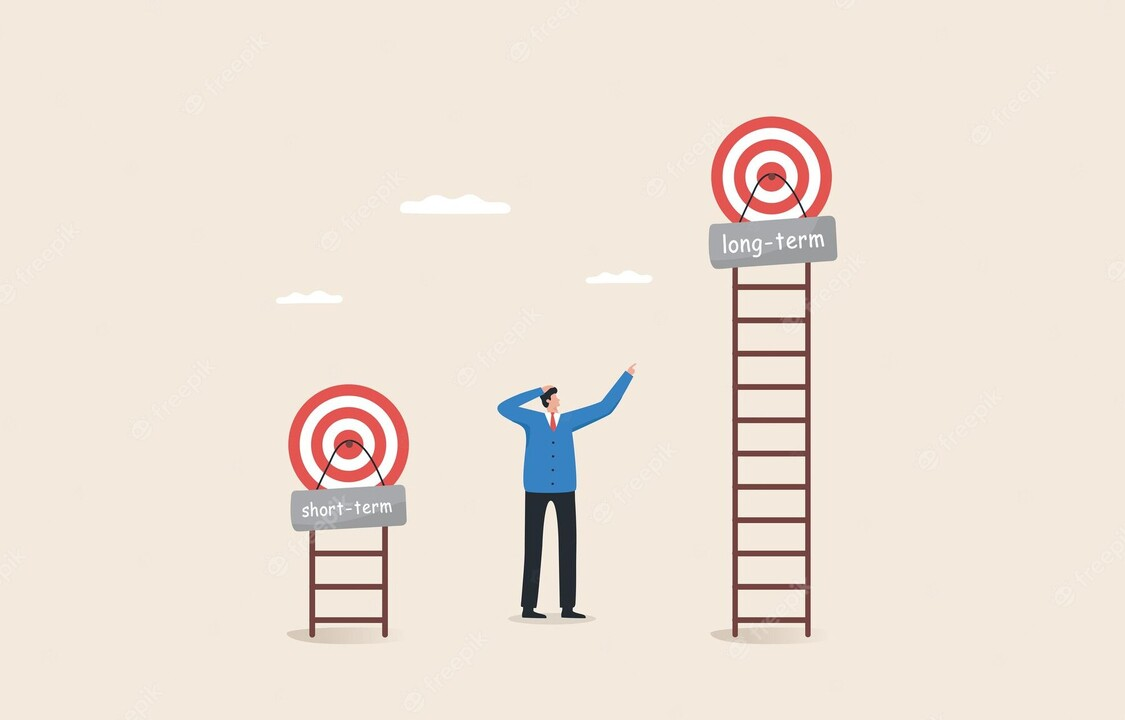 Short Term Effects

Long Term Effects
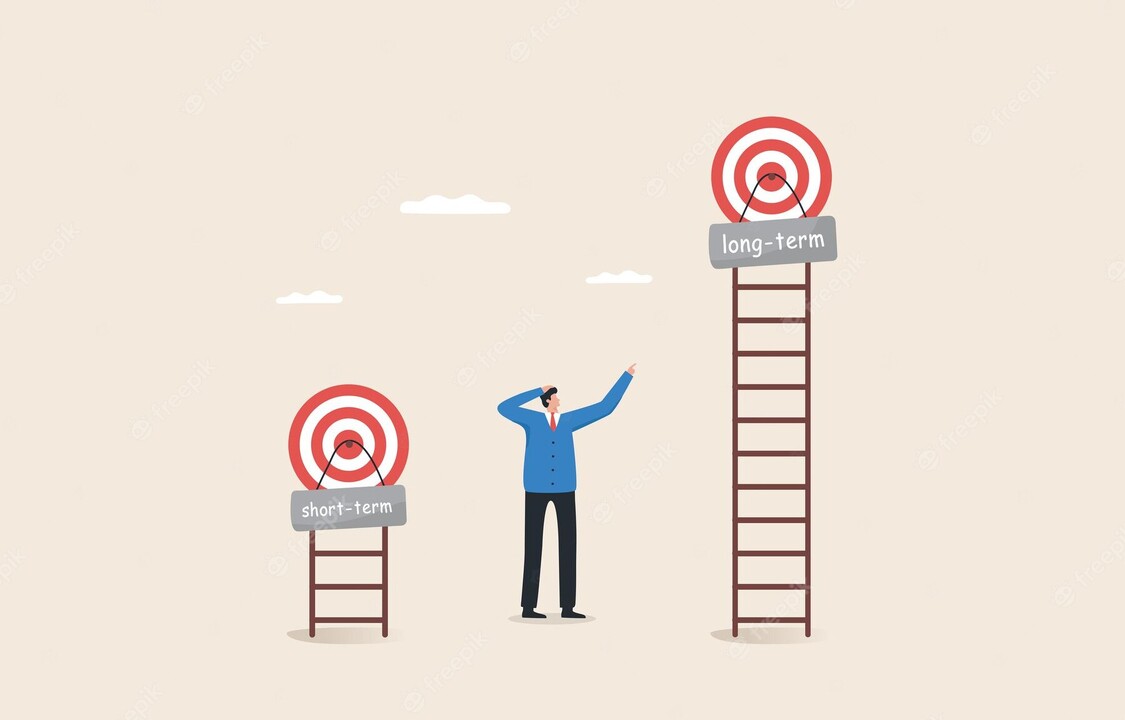 [Speaker Notes: Use a whiteboard or flipchart ask young people to split the page/whiteboard in half and have two columns.
One side with the title Short Term Effects and the other side with the heading, Long Term Effects. 
Allow young people to offer their own suggestions if they are comfortable. If not, ask them to identify if the examples below are short-term or long-term effects. 

Short-term Effects of Ketamine Use
Ketamine, when used recreationally, can produce a range of immediate effects that can vary in intensity depending on the dose and the individual. Here are some of the common short-term effects:
Hallucinations: Users may experience vivid visual and auditory hallucinations. These can range from pleasant and dream-like to disturbing and frightening
Dissociation: Ketamine can cause a sense of detachment from reality, often described as an "out-of-body" experience. This dissociative effect can make users feel disconnected from their surroundings and themselves
Impaired Motor Function: ketamine can significantly impair motor skills, leading to difficulties in coordination and movement. Users may appear clumsy or unsteady on their feet
Confusion and Disorientation: Ketamine can cause confusion and disorientation, making it difficult for users to think clearly or understand their environment
Increased Heart Rate and Blood Pressure: Ketamine can cause a temporary increase in heart rate and blood pressure, which can be dangerous for individuals with pre-existing heart conditions
Nausea and Vomiting: Some users may experience nausea and vomiting, especially at higher doses
Euphoria and Relaxation: At lower doses, ketamine can induce feelings of euphoria and relaxation, which is one reason it is used recreationally
These effects typically begin within minutes of use and can last for about an hour, though some effects may linger longer. It's important to note that the unpredictability of these effects can make ketamine use particularly risky.
 
Long-term Effects of Ketamine Use
Ketamine misuse can lead to several serious long-term health risks. Here are some of the most significant ones:
Bladder and Kidney Damage:
Bladder Issues: Chronic ketamine use can cause a condition known as "ketamine bladder syndrome" or "ketamine cystitis," which includes symptoms like severe bladder pain, frequent urination, and incontinence
Kidney Damage: Long-term use can also lead to kidney damage, which may result in chronic kidney disease and impaired kidney function
Cognitive Impairment:
Memory Problems: Regular ketamine use can impair both short-term and long-term memory. Users may find it difficult to recall recent events or learn new information
Cognitive Decline: Prolonged use can lead to broader cognitive deficits, affecting attention, problem-solving skills, and overall mental function
Addiction:
Dependence: Ketamine has addictive properties, and users can develop a psychological dependence on the drug. This means they may feel compelled to use it regularly despite knowing the risks
Tolerance and Withdrawal: Over time, users may need higher doses to achieve the same effects, leading to increased risk of overdose. Withdrawal symptoms can include cravings, anxiety, and depression

Understanding these risks is crucial for making informed decisions about drug use and seeking help if needed. If you or someone you know is struggling with ketamine misuse, it's important to reach out to professionals for support.]
Ketamine: The Law
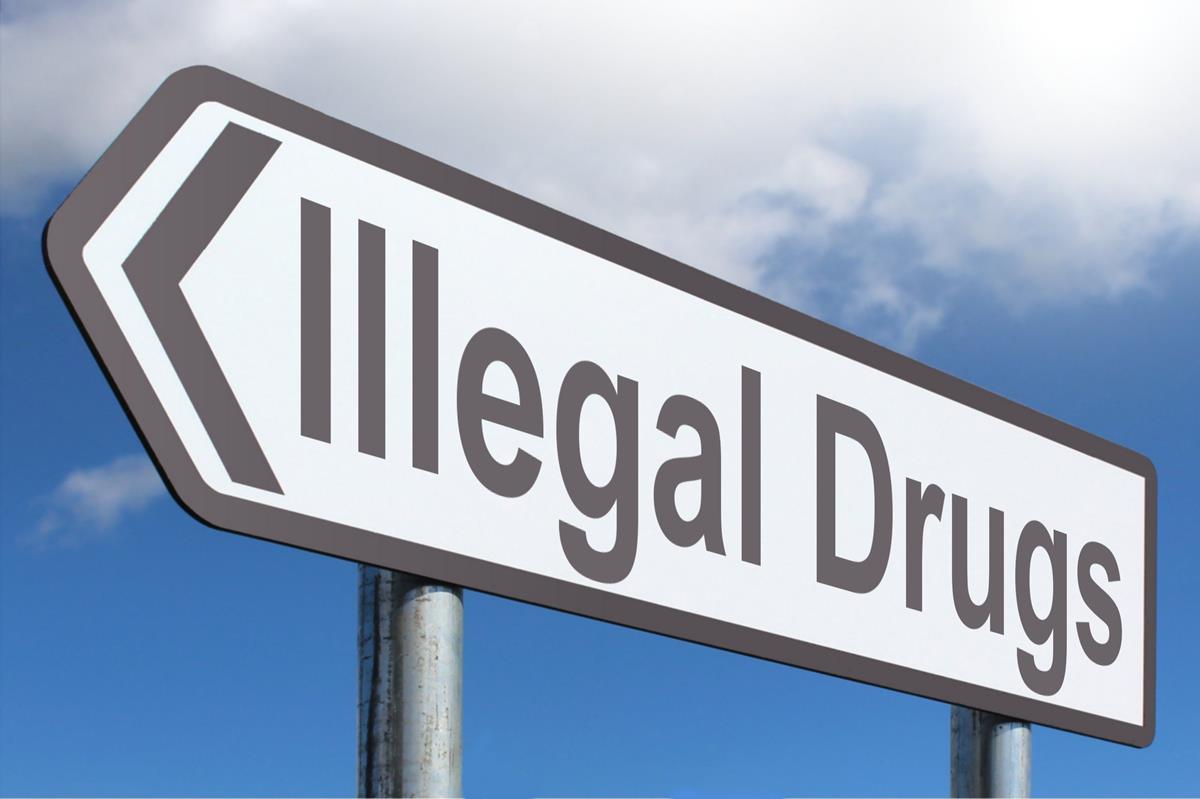 Ketamine is classed as a Class B drug.

Therefore, it is illegal to have Ketamine yourself, to give it away or to sell it to someone else.

Possession can get you up to 5 years in prison, an unlimited fine or both!
Supplying someone else, even your friends, can get you up to 14 years in prison, an unlimited fine or both.
[Speaker Notes: Legal Consequences of Ketamine Possession and Use in the UK

In the UK, ketamine is classified as a Class B drug under the Misuse of Drugs Act 1971.This classification means that it is illegal to possess, produce, or supply ketamine without a prescription. 
Here are the key legal implications:
Possession:
Penalties: If you are caught in possession of ketamine without a prescription, you could face up to 5 years in prison, an unlimited fine, or both

Supply and Production:
Penalties: Supplying or producing ketamine can result in much harsher penalties, including up to 14 years in prison, an unlimited fine, or both

Legal Use:
Medical Use: Ketamine is still legally used in medical settings for its anesthetic and pain-relief properties. Licensed practitioners can prescribe and administer ketamine under strict regulations

Understanding these legal consequences is crucial for making informed decisions about drug use. If you or someone you know is struggling with ketamine misuse, it's important to seek help from professionals.]
Case Study Activity
[Speaker Notes: HAND CASE STUDY EXAMPLES OUT TO YOUNG PEOPLE – Can be completed in pairs or small groups.

Case Study 1: Mark's Struggle with Ketamine Misuse

Background: Mark, a 19-year-old college student, started using ketamine at parties. Initially, he used it occasionally to fit in with his friends and escape academic pressures. Over time, his use became more frequent.

Impact:
Health Issues: Mark began experiencing severe bladder pain and frequent urination, symptoms of ketamine bladder syndrome. He also had memory problems and difficulty concentrating.
Academic Decline: His grades dropped significantly as he struggled to keep up with his coursework.
Social Isolation: Mark's relationships with friends and family deteriorated. He became increasingly isolated and withdrawn.

Resolution:
Seeking Help: After a severe episode of bladder pain, Mark sought medical help and was diagnosed with ketamine bladder syndrome. He also started attending counselling sessions to address his addiction.
Recovery: With support from healthcare, specialist substance professionals and his family, Mark gradually reduced his ketamine use and focused on his recovery. He joined a support group for young people dealing with substance misuse.

Ask the students these questions
What were the main factors that led Mark to start using Ketamine?
How did Ketamine misuse affected Mark’s relationships and daily life?
What steps did Mark take to seek help and begin their recovery?
Why is it important to have a support network when dealing with substance misuse?
What can you do if you or someone you know is struggling with substance misuse?]
Case Study Activity
[Speaker Notes: HAND CASE STUDY EXAMPLES OUT TO YOUNG PEOPLE – Can be completed in pairs or small groups.

Case Study 2 : Sarah’s Struggle with Ketamine Misuse

Background: Sarah, a 23-year-old graphic designer, began using ketamine recreationally to cope with stress and anxiety. Her use escalated from occasional weekends to daily consumption.
Impact:
Mental Health: Sarah experienced severe anxiety, depression, and dissociative episodes. She also had multiple suicide attempts.
Professional Life: Her work performance declined, leading to job loss. She struggled to find new employment due to her addiction.
Legal Trouble: Sarah was caught with ketamine and faced legal consequences, including a court-mandated rehabilitation program.

Resolution:
Rehabilitation: Sarah entered a comprehensive rehabilitation program where she received medical treatment and therapy. She learned coping strategies to manage her anxiety and stress without relying on drugs.
Support Network: With the help of her family, friends, and support groups, Sarah rebuilt her life. She found a new job and continued to attend therapy sessions to maintain her sobriety.

Ask the students these questions
What were the main factors that led Sarah’s to start using Ketamine?
How did Ketamine misuse affected Sarah’s relationships and daily life?
What steps did Sarah take to seek help and begin their recovery?
Why is it important to have a support network when dealing with substance misuse?
What can you do if you or someone you know is struggling with substance misuse?]
Ketamine: Communication Skills Activity
Now we have explored the effects and risks of taking Ketamine illegally, it is important to turn our attention to how we can support our peers, friends and family members if we are concerned with their Ketamine use.






Scenario: You have noticed that your friend has been using ketamine more frequently and it’s starting to affect their health and behaviour. You are worried about them and want to talk to them about seeking help.
[Speaker Notes: Role-Playing Activity: Approaching a Friend about Ketamine Misuse
Objective: To help students practice how to approach a friend they are concerned about and suggest seeking help for ketamine misuse.

Instructions:
Pair Up: Divide the students into pairs. Each pair will take turns playing the roles of the concerned friend and the friend who may be misusing ketamine.
 
Scenario Setup: Provide each pair with a scenario to guide their role-play. 

Example scenario:
Scenario: You have noticed that your friend has been using ketamine more frequently and it’s starting to affect their health and behaviour. You are worried about them and want to talk to them about seeking help.

Role-Play: Each pair will act out the conversation. Encourage them to focus on being supportive, non-judgmental, and empathetic. Here are some key points to include:
Express Concern: Start by expressing your concern in a caring and non-judgmental way.
Example: “Hey [Friend’s Name], I’ve noticed that you’ve been using ketamine a lot lately, and I’m really worried about you.”

Share Observations: Mention specific changes you’ve noticed in their behaviour or health.
Example: “You’ve seemed really different lately, and I’ve seen you struggling with your health and schoolwork.”

Offer Support: Let them know you are there to support them and suggest seeking help together.
Example: “I care about you and want to help. Maybe we can talk to a teacher or pastoral worker or find a specialist service together?”

Listen: Allow your friend to share their thoughts and feelings. Be a good listener and show empathy.
Example: “I’m here to listen. How are you feeling about everything?”

Switch Roles: After a few minutes, have the pairs switch roles so each student gets a chance to practice both parts.

Group Discussion:
After the role-play, bring the class back together for a group discussion. Ask the following questions:
How did it feel to approach your friend about their ketamine use?
What strategies worked well in the conversation?
What challenges did you face, and how did you overcome them?
How can you apply these skills in real-life situations?

Reflection:
Encourage students to reflect on the importance of supporting friends who may be struggling with substance misuse and the value of seeking help from trusted adults or professionals.
This activity can help students develop empathy and communication skills, making them better equipped to support their peers. If you need more information or additional resources, let me know!]
Ketamine: Communication Skills Activity
3. “I care about you and want to help. Maybe we can talk to a teacher or pastoral worker or find a specialist service together?”
1. Hey, I’ve noticed that you’ve been using Ketamine a lot lately, and I’m really worries about you.
4. “I’m here to listen. How are you feeling about everything?”
2. “You’ve seemed really different lately, and I’ve seen you struggling with your schoolwork.”
[Speaker Notes: Role-Playing Activity: Approaching a Friend about Ketamine Misuse
Objective: To help students practice how to approach a friend they are concerned about and suggest seeking help for ketamine misuse.

Instructions:
Pair Up: Divide the students into pairs. Each pair will take turns playing the roles of the concerned friend and the friend who may be misusing ketamine.
 
Scenario Setup: Provide each pair with a scenario to guide their role-play. 

Example scenario:
Scenario: You have noticed that your friend has been using ketamine more frequently and it’s starting to affect their health and behaviour. You are worried about them and want to talk to them about seeking help.

Role-Play: Each pair will act out the conversation. Encourage them to focus on being supportive, non-judgmental, and empathetic. Here are some key points to include:
Express Concern: Start by expressing your concern in a caring and non-judgmental way.
Example: “Hey [Friend’s Name], I’ve noticed that you’ve been using ketamine a lot lately, and I’m really worried about you.”

Share Observations: Mention specific changes you’ve noticed in their behaviour or health.
Example: “You’ve seemed really different lately, and I’ve seen you struggling with your health and schoolwork.”

Offer Support: Let them know you are there to support them and suggest seeking help together.
Example: “I care about you and want to help. Maybe we can talk to a teacher or pastoral worker or find a specialist service together?”

Listen: Allow your friend to share their thoughts and feelings. Be a good listener and show empathy.
Example: “I’m here to listen. How are you feeling about everything?”

Switch Roles: After a few minutes, have the pairs switch roles so each student gets a chance to practice both parts.

Group Discussion:
After the role-play, bring the class back together for a group discussion and ask the following questions:
How did it feel to approach your friend about their ketamine use?
What strategies worked well in the conversation?
What challenges did you face, and how did you overcome them?
How can you apply these skills in real-life situations?

Reflection:
Encourage students to reflect on the importance of supporting friends who may be struggling with substance misuse and the value of seeking help from trusted adults or professionals.
This activity can help students develop empathy and communication skills, making them better equipped to support their peers. If you need more information or additional resources, let me know!]
Ketamine: Getting Support
Young people can self refer to Blackpool’s Adolescent Drugs, Alcohol & Sexual Health Service. 

You can find more information about Ketamine by visiting a range of different websites including Talk To FRANK.
Plenary Activity: Ketamine Quiz!
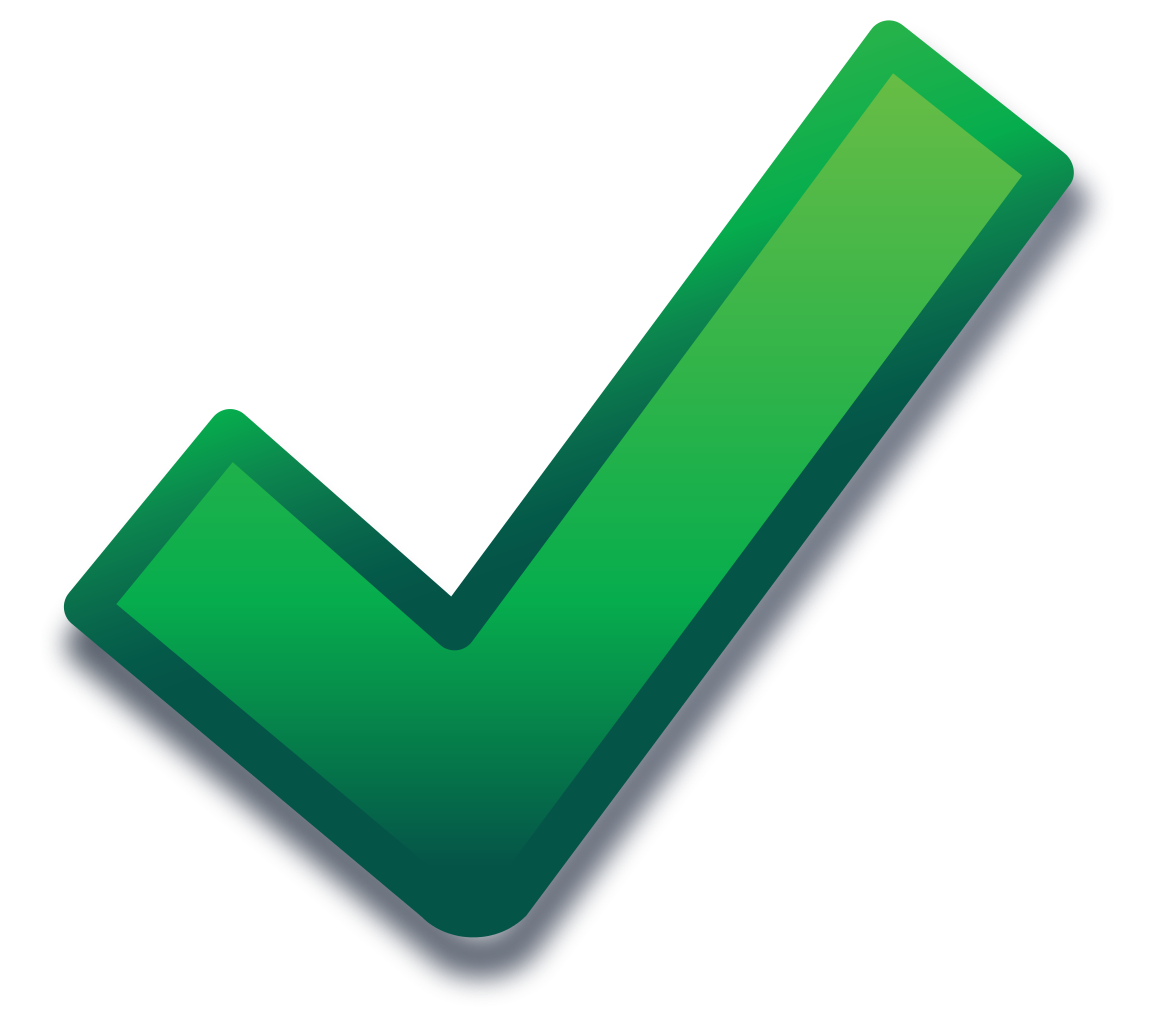 Remember the quiz we attempted at the start of the session? Well, let’s now revisit this and answer the questions again.

Were there some questions you were unable to answer or got wrong at the start of the sessions that you have now answered correctly? 

Are there still some questions you are unsure about?
[Speaker Notes: Invite young people to attempt answering the questions from the Ketamine Quiz again. 
This can be done individually, in small groups, or as a whole group, with a vote to determine the correct answers.
It's likely that many young people may not be able to fully answer all the questions at the start of the session. However, through the activities and discussions during the session, they should be able to confidently answer the questions by the end.]
Your Takeaway from Today! 
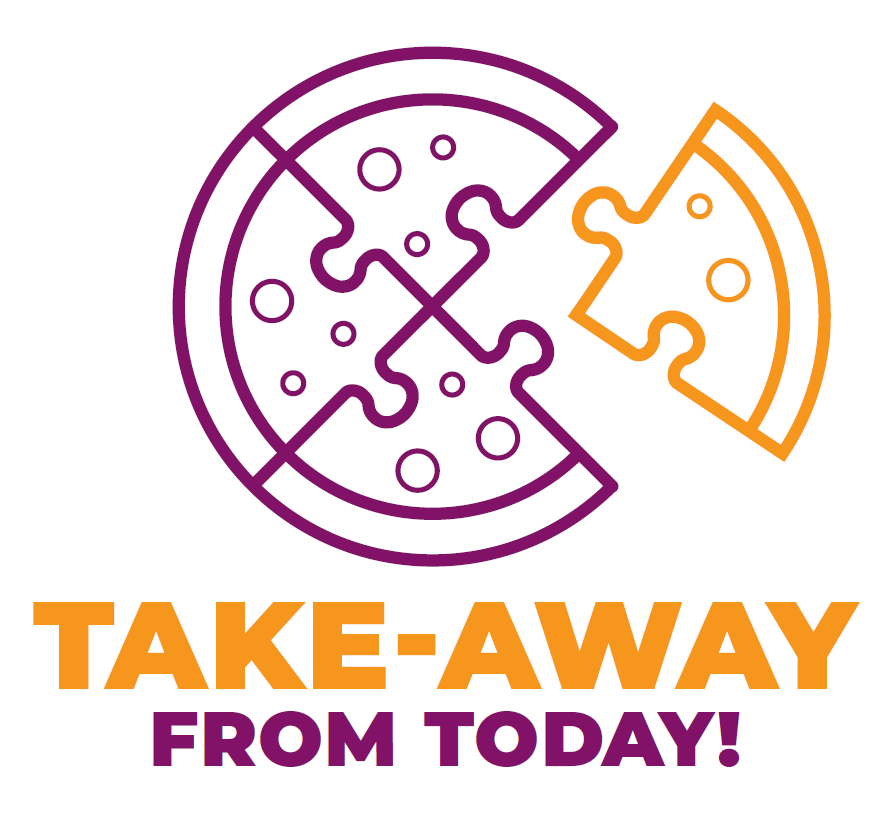 [Speaker Notes: Wrapping Up the Lesson
To conclude the lesson, encourage pupils to revisit the quiz and identify something new they have learned during the session. Remind them that they can place any questions they have in the 'Ask-it' basket, and you will address these in the next PSHE lesson. This ensures that all their questions are acknowledged and answered.
After the Session
Review any questions placed in the 'Ask-it' basket and find the answers. Be sure to bring these questions and answers to the next PSHE lesson and address them at the beginning of the session. This approach ensures that students' inquiries are thoroughly addressed and reinforces their learning experience.]